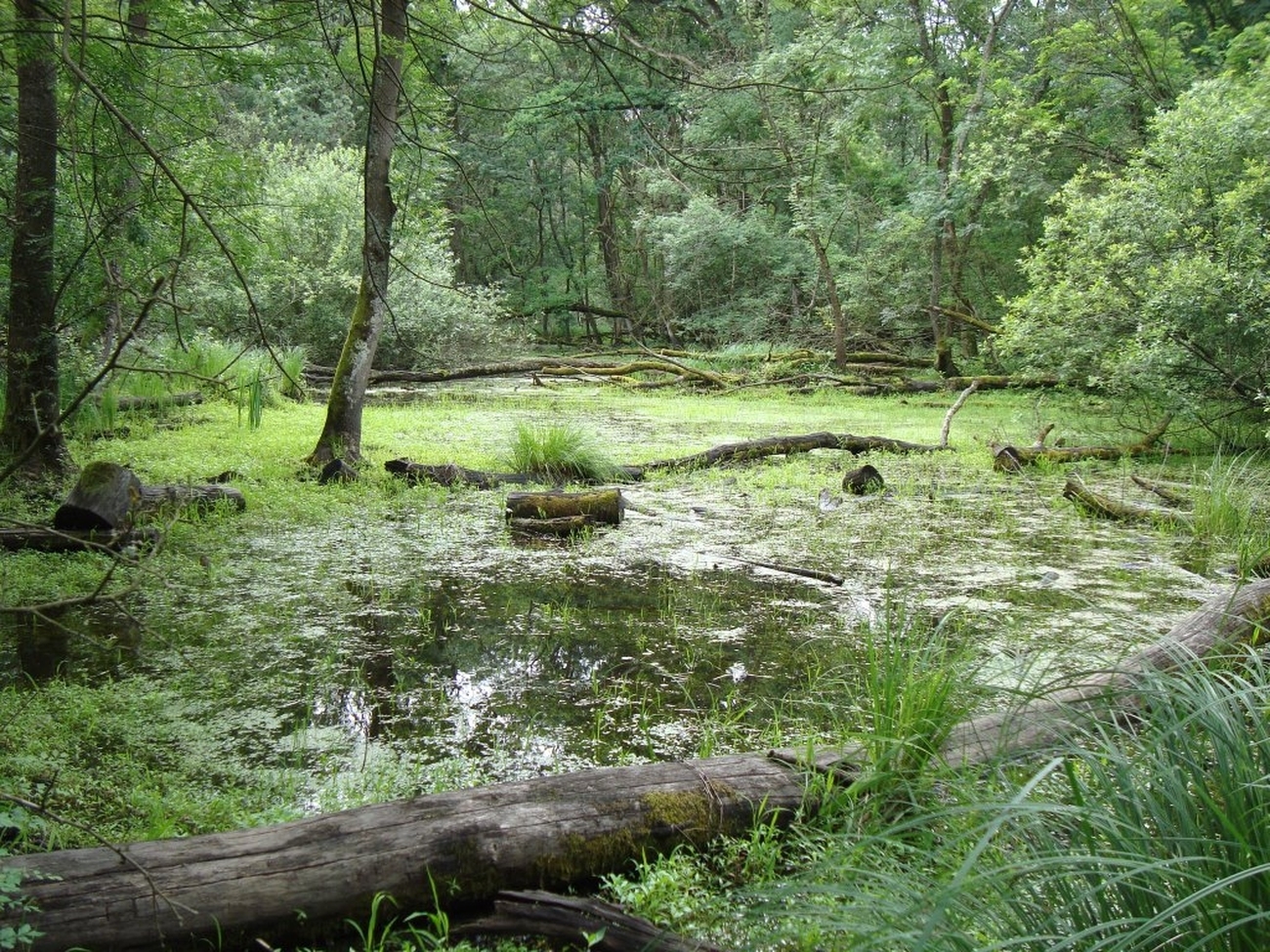 VIZES ÉLŐHELYEINK ÉS TÁPLÁLÉKLÁNCOK BEMUTATÁSA
Készítette: Nyírbátori Magyar-Angol Kéttannyelvű Általános Iskola „Bátori Planktonok” csapata
A NYÍRSÉG ÉS NYÍRBÁTOR FÖLDRAJZI BEMUTATÁSA
”Szülőföldem! Nyírség homokja!
Peregtél omló halmokon.
Ha felvert is a szél, szétszórva
szitáit le fáradt alkonyon.” 
(Váci Mihály: Nyugalmas táj)
A NYÍRSÉG ÉS NYÍRBÁTOR FÖLDRAJZI BEMUTATÁSA
A folyószabályozások következtében ma már a Nyírségnek egyetlen természetes állapotban lévő vízfolyása sincs.
Vízrajz: A Nyírség fontosabb folyó közé tartozik a Keleti-főcsatorna, a Lónyai-főcsatorna, a Tisza, a Kraszna és a Szamos. 
A jelentősebb állóvizeik közé tartozik a Vajai-tó, Bátorligeti ősláp, Kállósemjéni ősmohos és a nyíregyházi Sós-tó. 
Nyírbátor csapadékelvezető vizei a Vajai-tóhoz, illetve a Kraszna vízgyűjtő területéhez tartoznak.
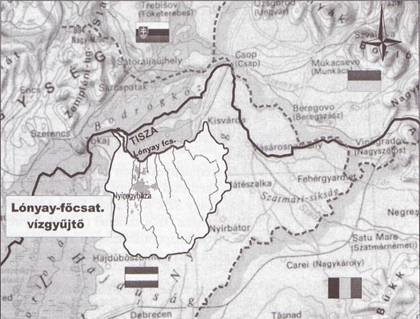 NYÍRSÉGI NÖVÉNYZET ÉS TÁRSULÁSOK
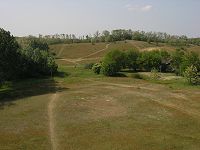 nyírségi táj
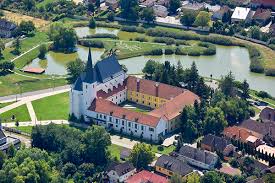 A Papok réti tó
1864: A mellette fekvő Minorita szerzetesek zárdájáról kapta nevét
Alapvetően „záportározóként” működik
A környék csapadékvizeit tárolja
1,6 ha terület
Mélysége: 40-50 cm
Élőhelyet biztosít: nád, gyékény, úszó-és gyökerező vízinövények, vízi makrogerinctelenek, kétéltűek, hüllők, vízimadarak, vízi ragadozók részére
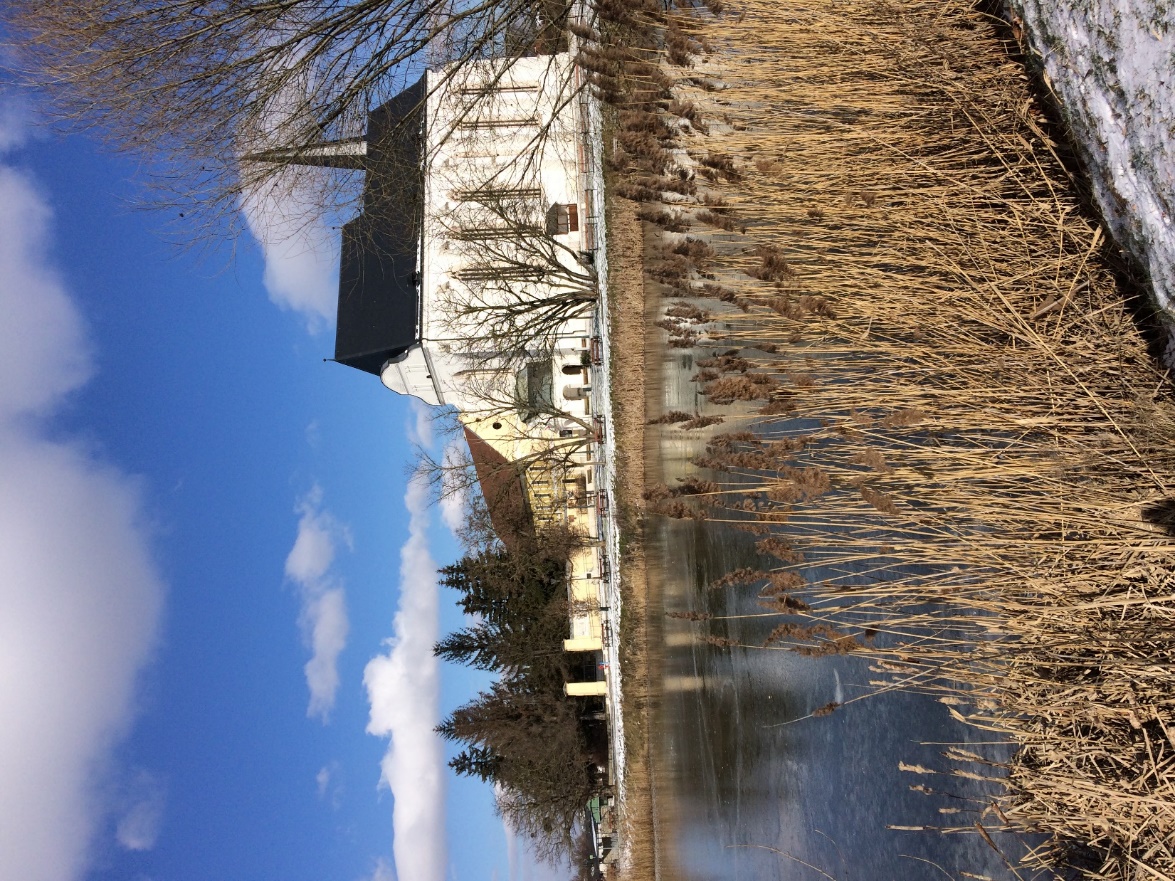 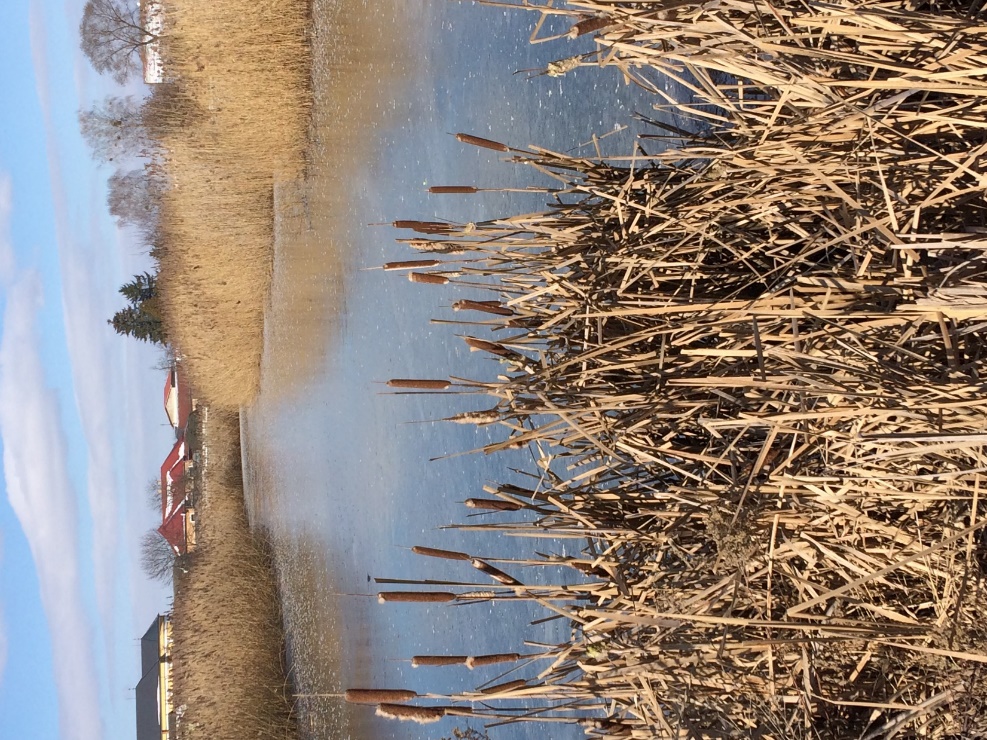 Tápláléklánc a Papok réti tónál
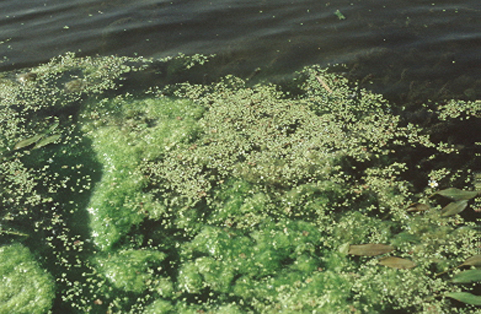 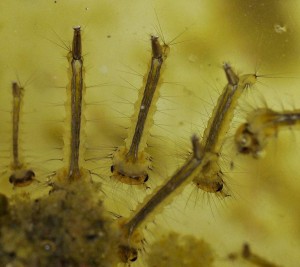 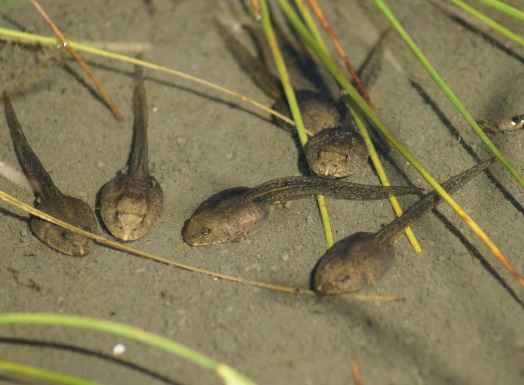 kecskebéka-ebihal
szúnyoglárva
zöldmoszat
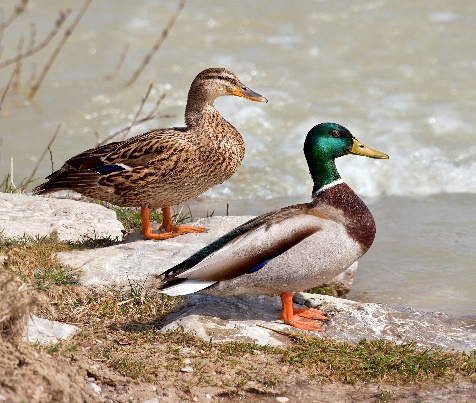 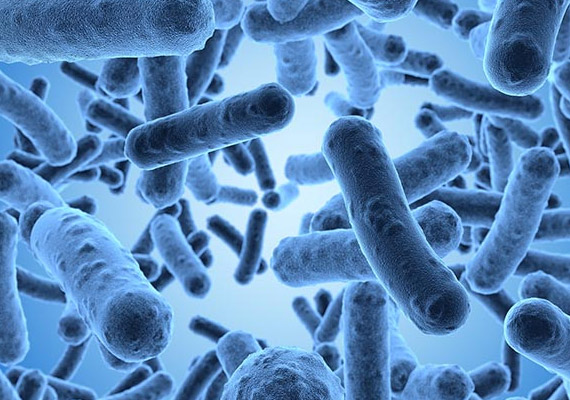 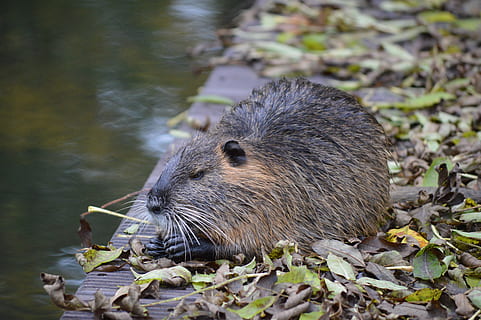 Pézsmapocok
Tőkés réce
Szaprofita-Lebontó baktériumok
Tápláléklánc a Papok réti tónál
Az algák sok állat táplálékának alapját adják, párnaszerűen befedve a vizet. A békanyál fonalas zöldalgák szőnyege a fenéken, amely a gázbuborékok miatt felemelkedik a felszínre.
A szúnyogok általában növényi nedveket  szívogatnak, csak a nőstények vérszívók.
Az ebihalak többsége növényevő, algákat, moszatokat fogyasztanak. Vannak azonban mindenevők is.
A pézsmapocok nagyobb testű rágcsáló, járatai a vizek partjáig vezetnek a víz alatt. Főleg növényi részekkel, csigákkal, rákokkal, néha vízimadarak tojásával is táplálkozik.
A tőkés réce lemezes csőrével szűri ki a vízből táplálékát.
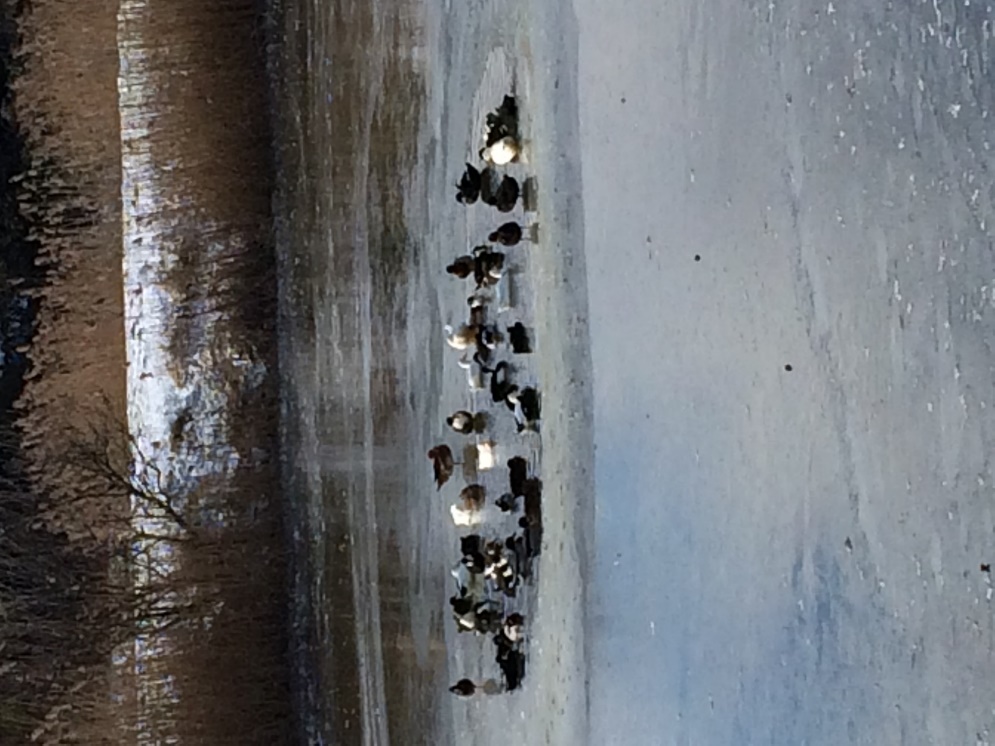 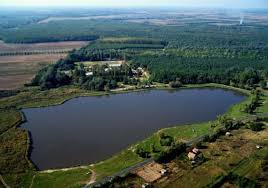 A Szénaréti tó
1859-en kisgazdák kaszálója volt, mivel nyáron kiszáradt
1914. BÓNI üzem elhasznált vizét tárolja
1980. záportározó
2002-től horgásztó, pihenőhely a város által üzemeltetve
Területe 11 ha
Belvízi esőcsatornák is folynak bele
Életközössége: vízben úszó és gyökerező hínárfélék, nád, makrogerinctelenek (csigák, kagylók, lárvák) és betelepített halfajok (nyurga ponty/magyar vadponty, kárász, compó)
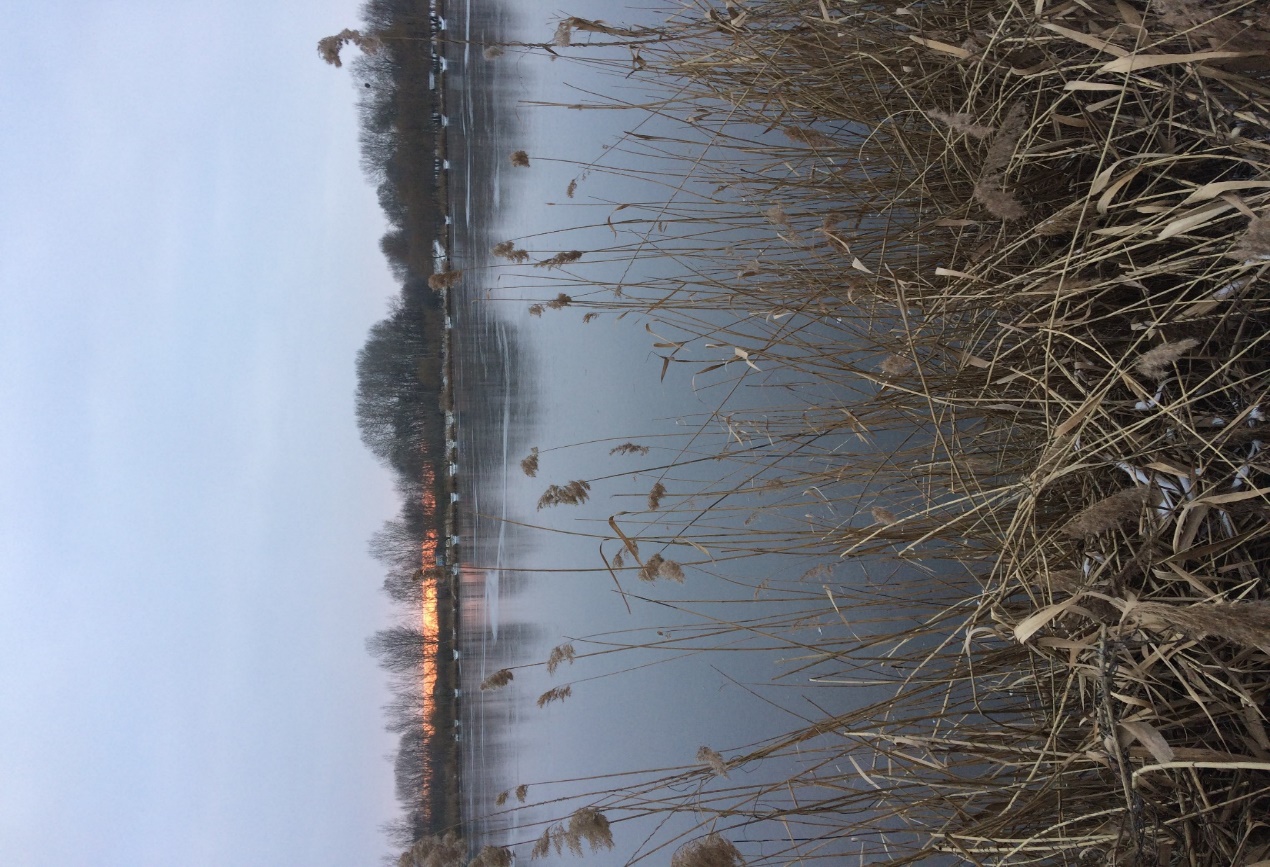 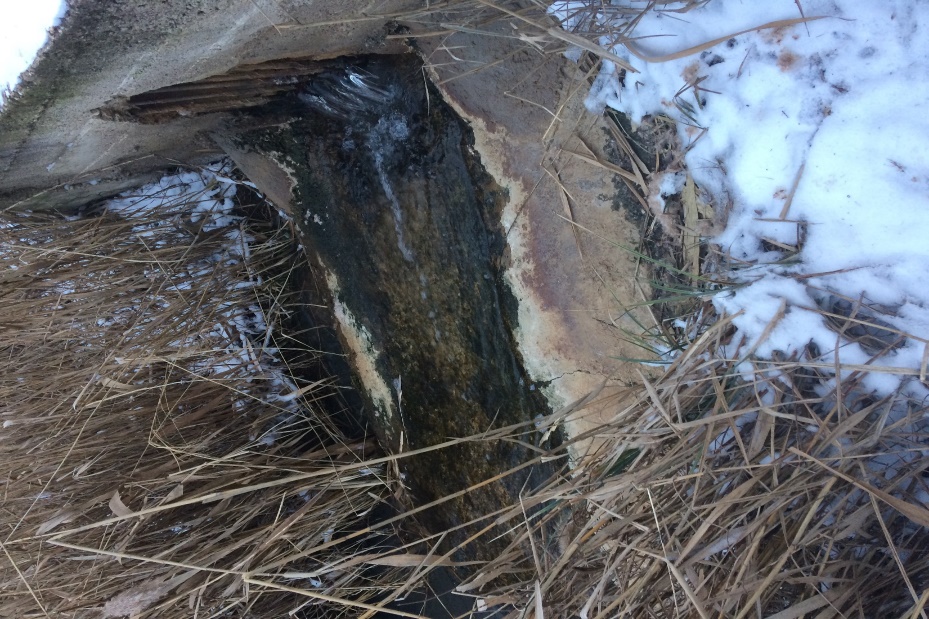 Tápláléklánc a Szénaréti tónál
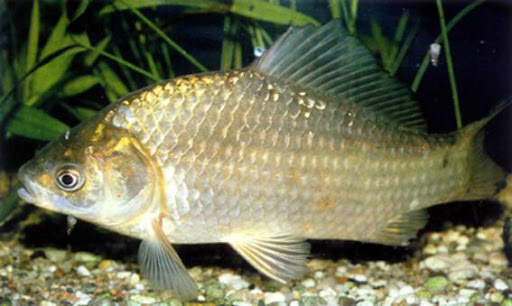 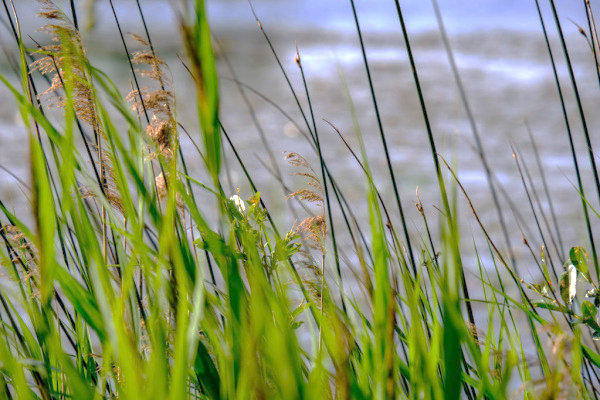 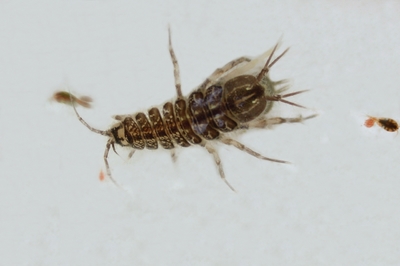 kárász
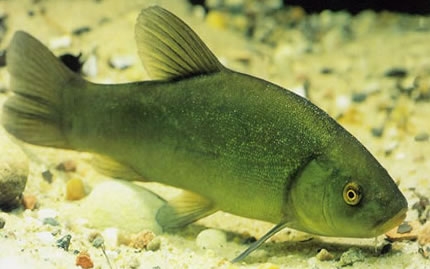 Közönséges nád
Közönséges víziászka
compó
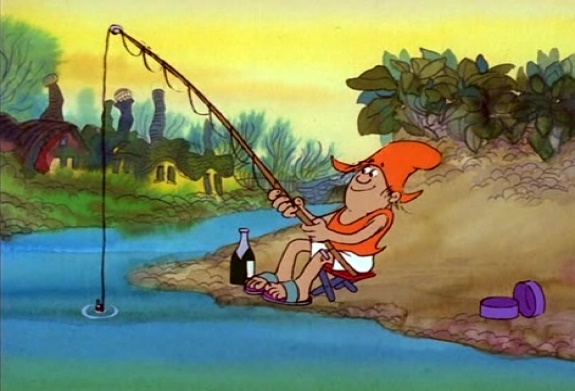 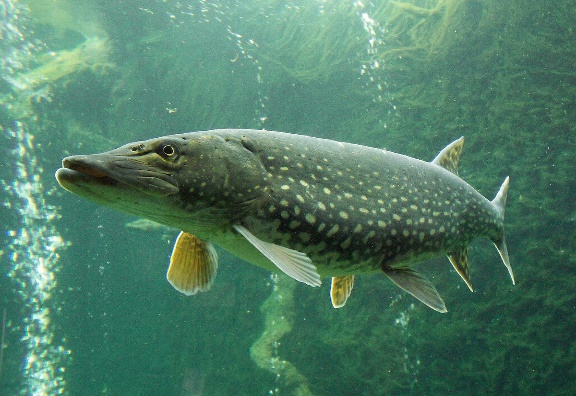 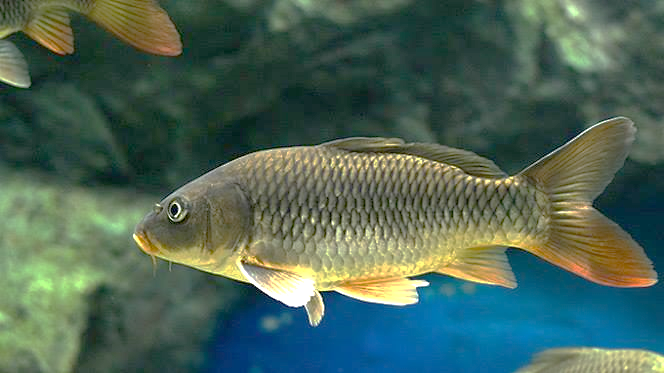 Csuka
Ember
Nyurga ponty/Magyar vadponty
Tápláléklánc a Szénaréti tónál
A nádasok kibogozhatatlan szövedéke összefüggő növényekből áll, indák kötik össze az anyanövényt és az utódokat. Az élővizek természetes öntisztulási folyamatában a nádasok fontos „szűrők”. Remek búvó-és fészkelőhelyek is.
A közönséges víziászka álló-és folyóvizek lakója, túlnyomórészt a vízfenéken tartózkodik. Tápláléka elhalt növényi részek (például vízbe hullott levelek) és egyéb szerves törmelék.
Mindhárom halfaj betelepítve került a horgásztóba, mindegyik mindenevő, növényi és állati táplálékot is fogyasztanak. Nem érzékenyek, tágtűrő fajok.
A csuka itt harmadlagos fogyasztó, ragadozó hal, lesből támad áldozataira, nagy szájának kemény alsó állkapcsa túlér a felsőn, formája lapított és mélyen vágott. Szájában éles, erős és kúpos fogak helyezkednek el, több sorban, melyek elölről hátrafelé haladva egyre nagyobbak.
A Nyírbátor-Vasvári-folyás
A város a 46. számú Nyírségi és a 44. számú Krasznabalparti belvízrendszer határán vízválasztón helyezkedik el. 
Ezért az északi településrész csapadékvizeinek befogadója a Vajai-főfolyás – Lónyai csatornán keresztül a Tisza. 
A település déli részének csapadékvizeit a Nyírbátor-Vasvári folyás – Bodvaj-patakon keresztül a Kraszna gyűjti.
Tápláléklánc a Nyírbátor- Vasvári- folyásnál
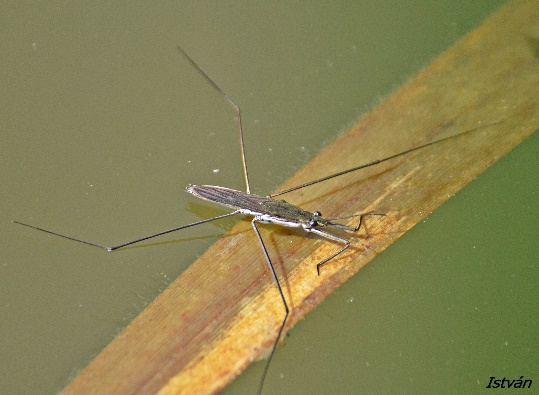 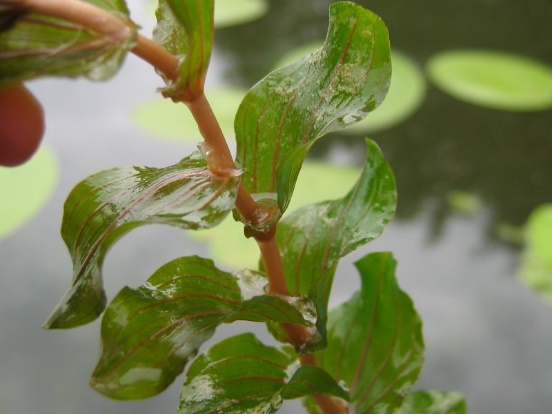 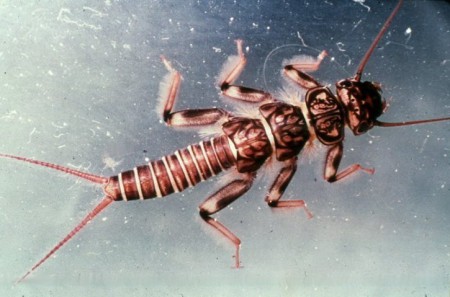 Vízipoloska (molnárka)
Álkérész lárva
Hínáros békaszőlő
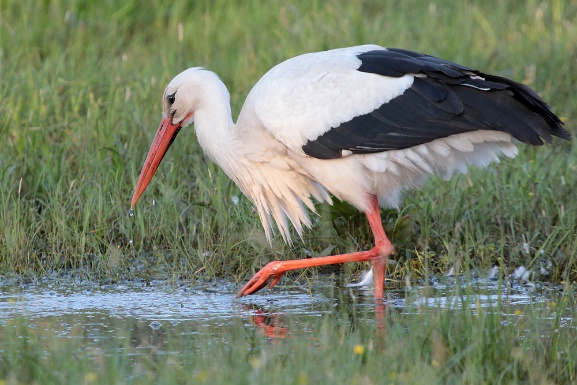 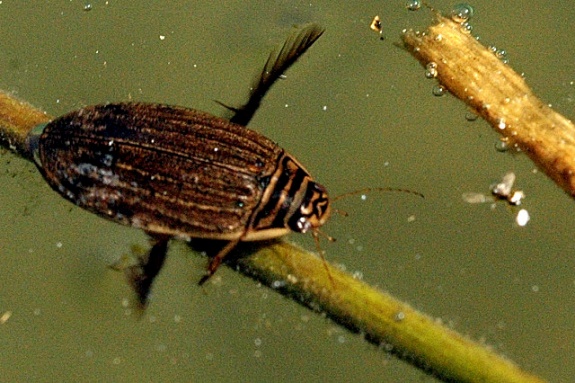 Fehér gólya
Óriás csíbor
Tápláléklánc a Nyírbátor-Vasvári -folyásnál
Gyökerező hínár a hínáros békaszőlő, úszólevelű növény, bölcsőt, sétautat, táplálékot és biztonságos menedéket nyújtanak az állatoknak.
Álkérészek lárvái vízben élnek, és az imágók is ritkán távolodnak el a víz közeléből. Egyes fajok lárvái növényevők, mások ragadozók.
Molnárkák poloskafélék közé tartozó rovarok a felszínen szaladgálnak. Ragadozók, áldozatukat az első pár lábbal ragadják meg.
 Csíkbogarak a legtöbb vízi rovarhoz képest hatalmas testű ragadozók, meglepően gyors úszásra is képesek, így üldözik a zsákmányt.
A gólyák ék alakú csőrükkel ragadják meg a kisebb állatokat, ragadozó madarak.
KÖSZÖNJÜK A MEGTEKINTÉST!
Csapattagok:
    Biró Csenge 8.b.
    Gergely Boglárka 8.b.
    Sivadó Réka 8.b.
    Varga Petra Orsolya 8.b.
    Szöllősi Tamás
    Jeszenszki Dominik
    

Felkészítő tanár: Józsáné Varga Klára Tünde